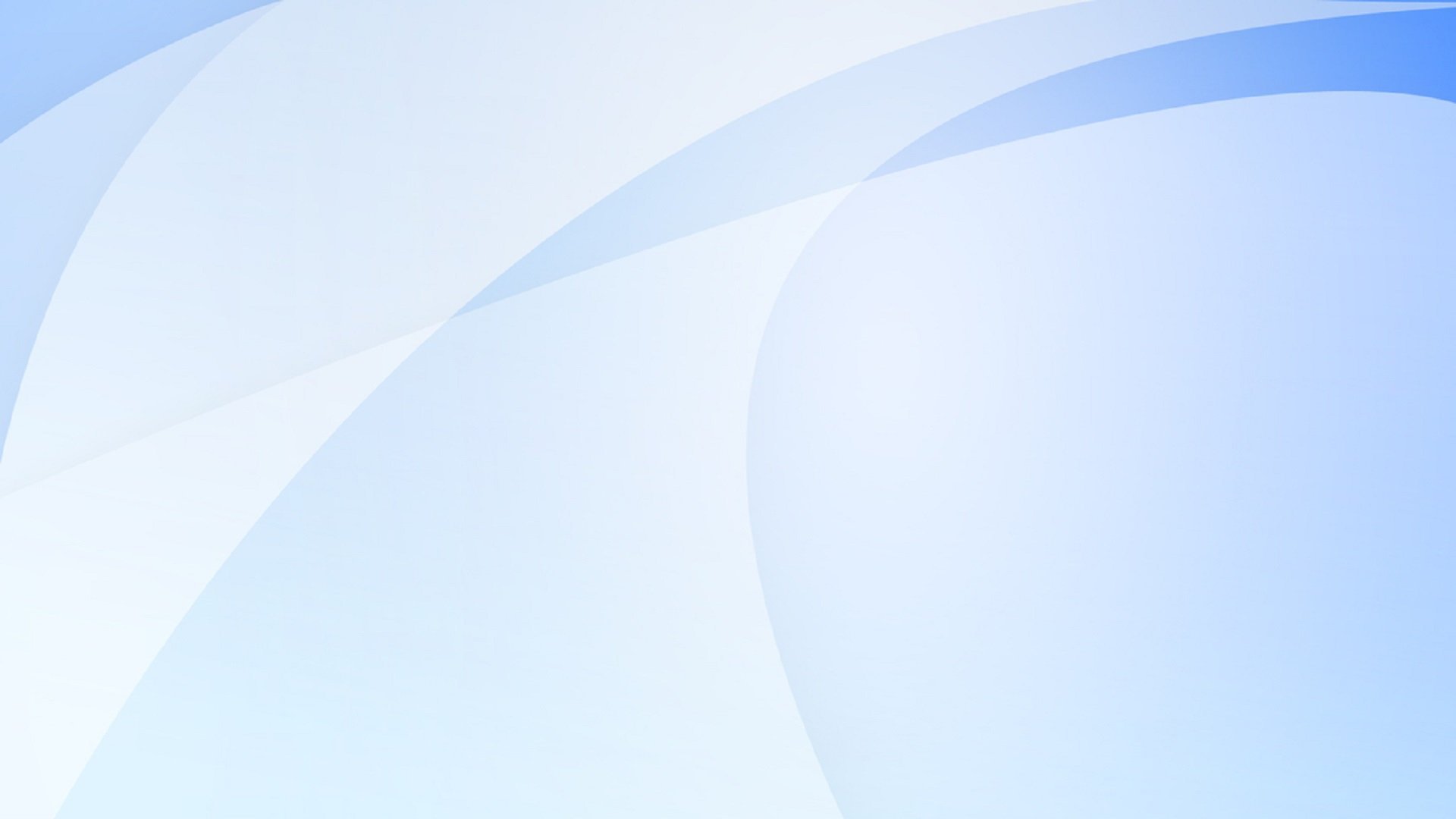 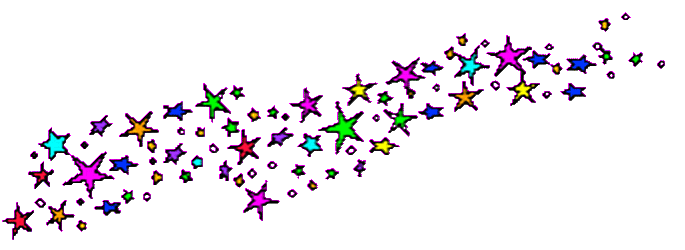 Творческая группа «Формула успеха»
Плеханова Лия Фаргатовна
Сафина Венера Марсовна
методисты МБУДО ЦДТ «Олимп» Приволжского района
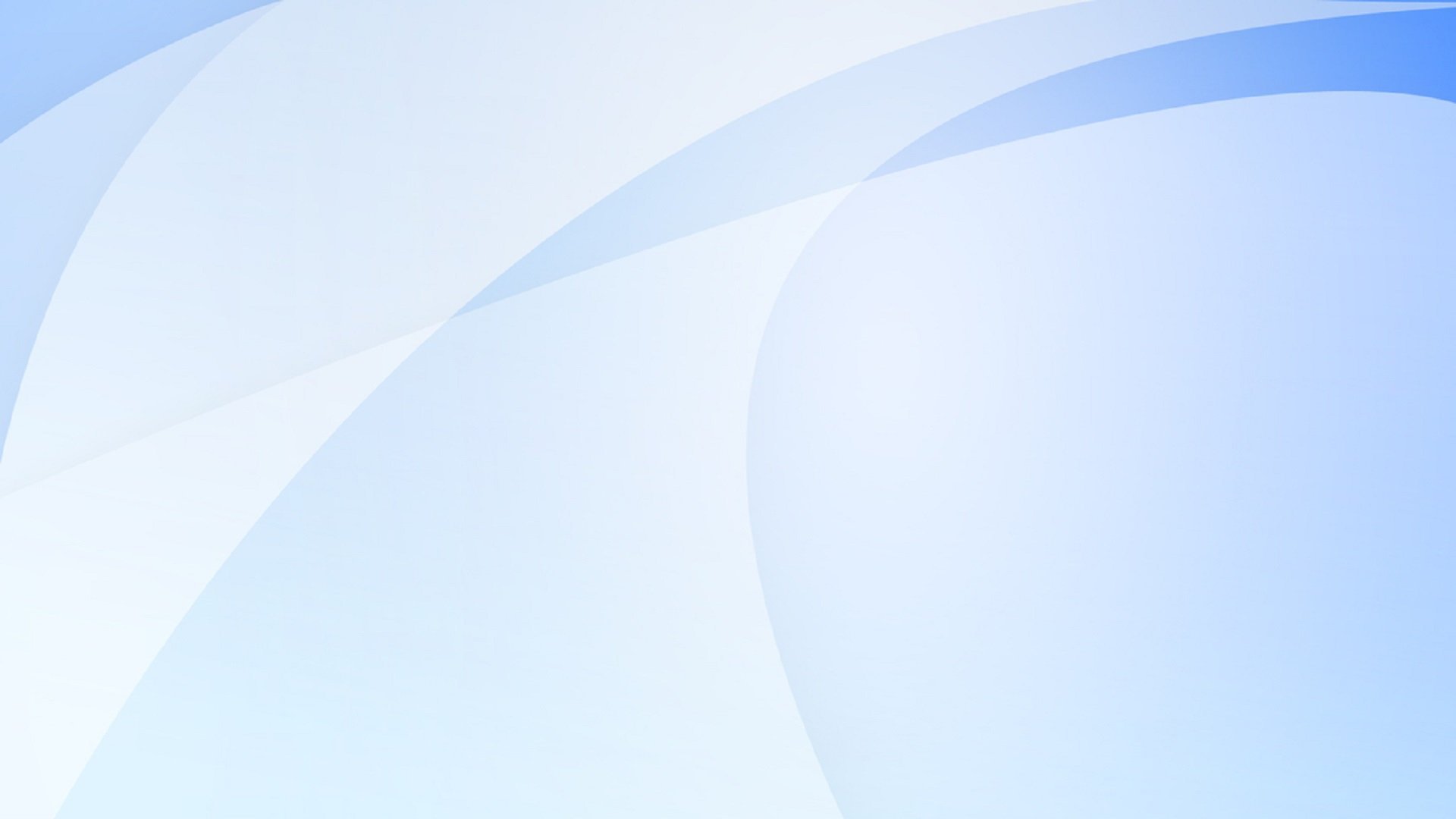 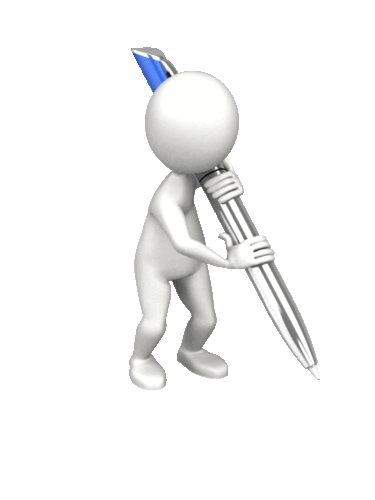 Творческая группа «Формула успеха»
Работа предстоит над разделом рабочей программы методиста «Организационно-методическая работа»
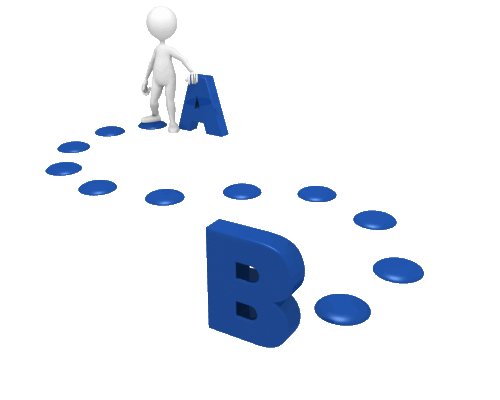 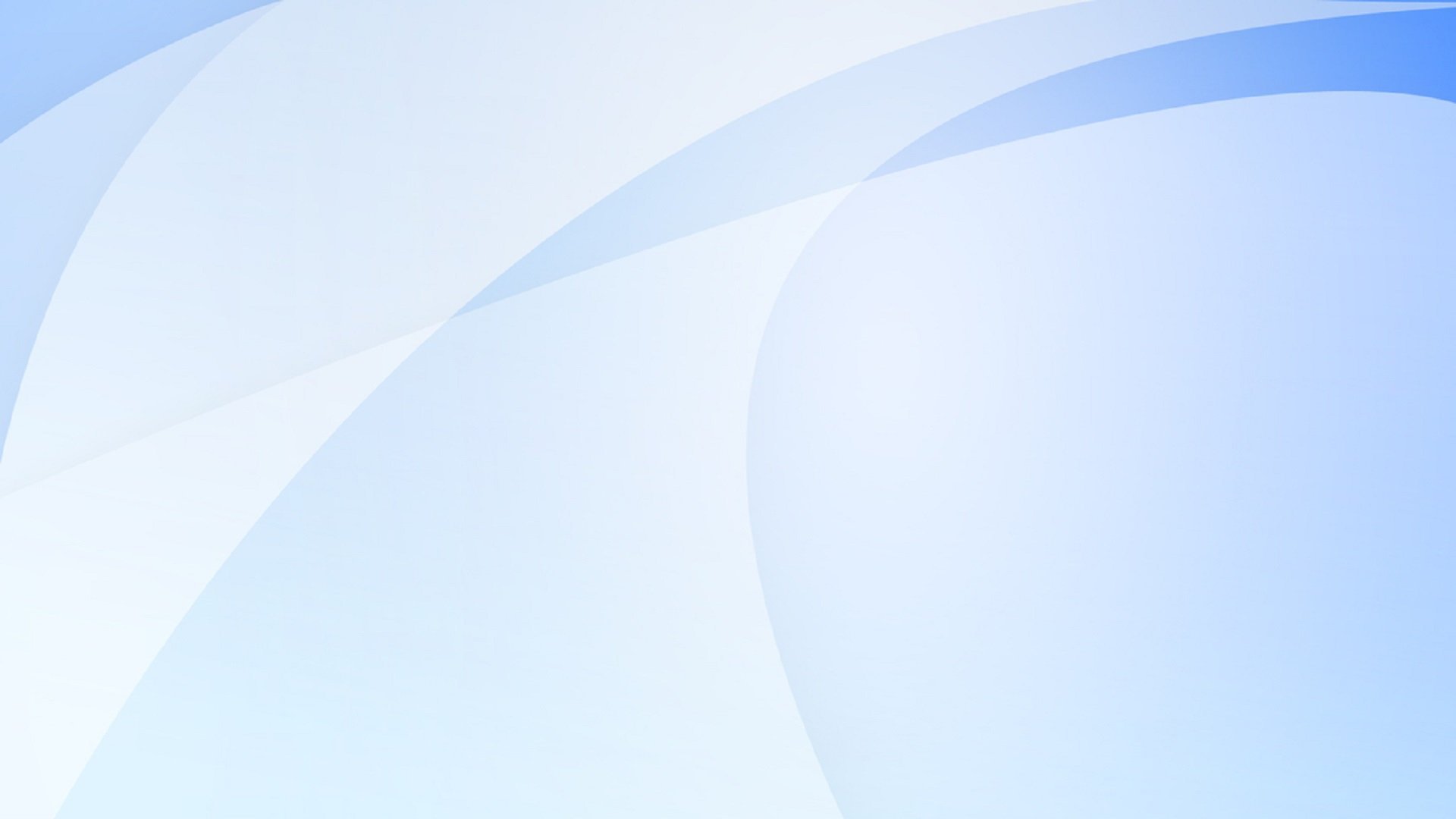 Методист дополнительного образования ищет и находит:
Пути развития
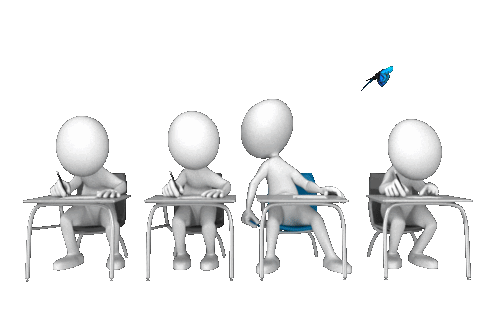 Пути совершенствования
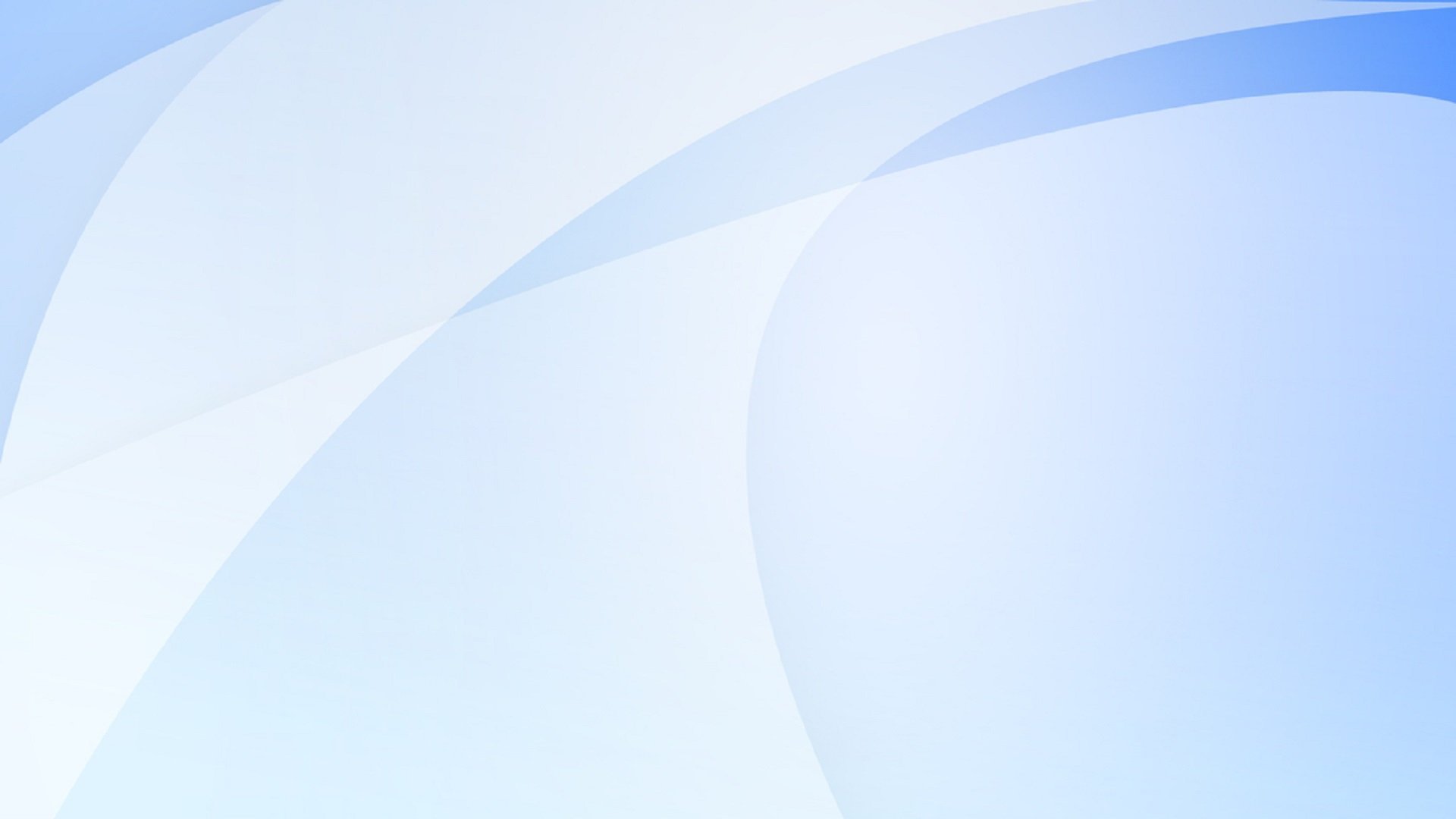 Задача:
Сформировать пакет мероприятий и видов деятельности, которые можно внести в раздел рабочей программы методистов 
РАЗНЫХ НАПРАВЛЕНИЙ
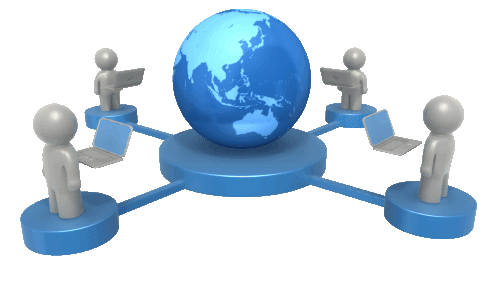 Из опыта работыРаздел «Организационно-методическая работа»
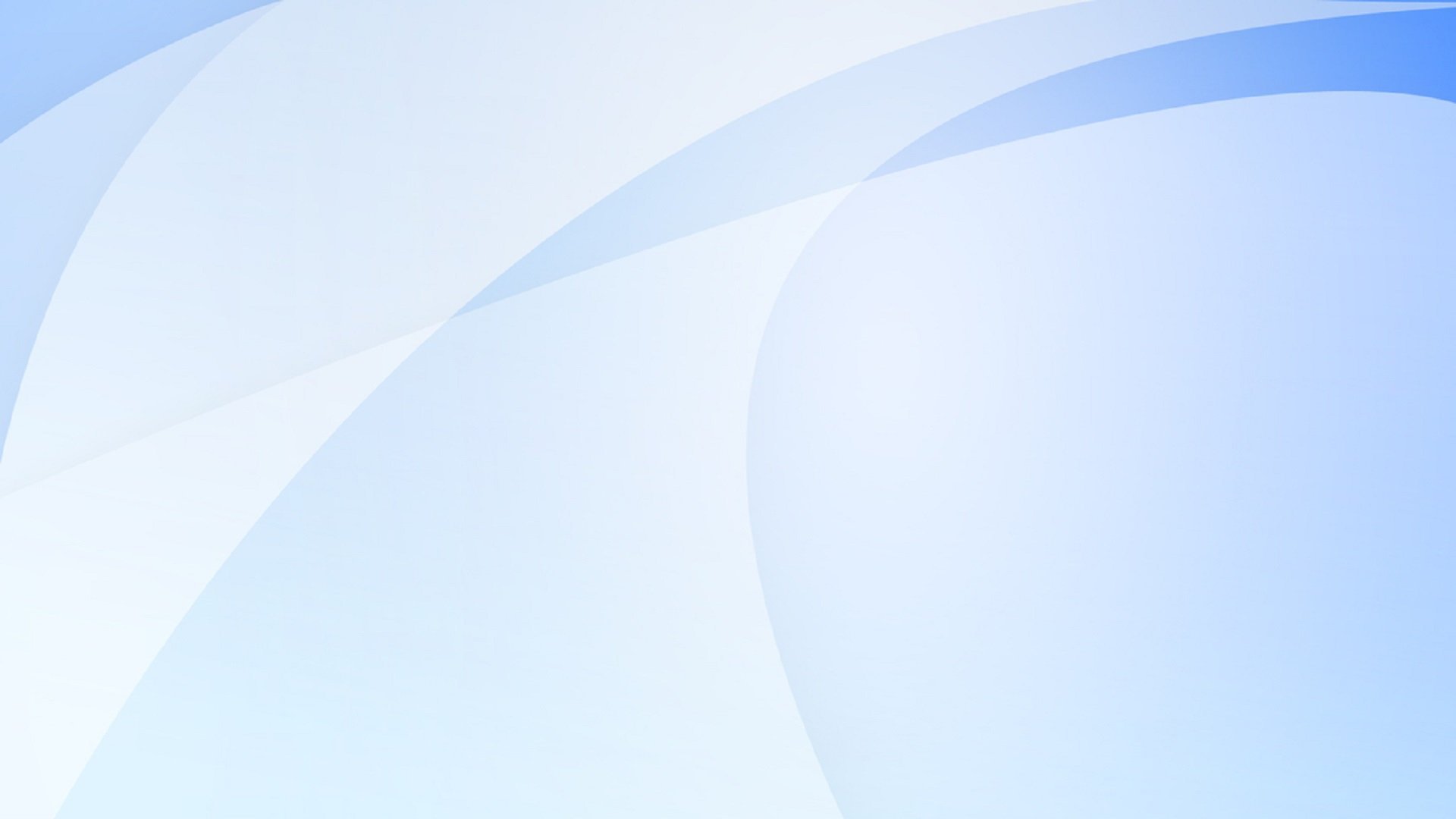 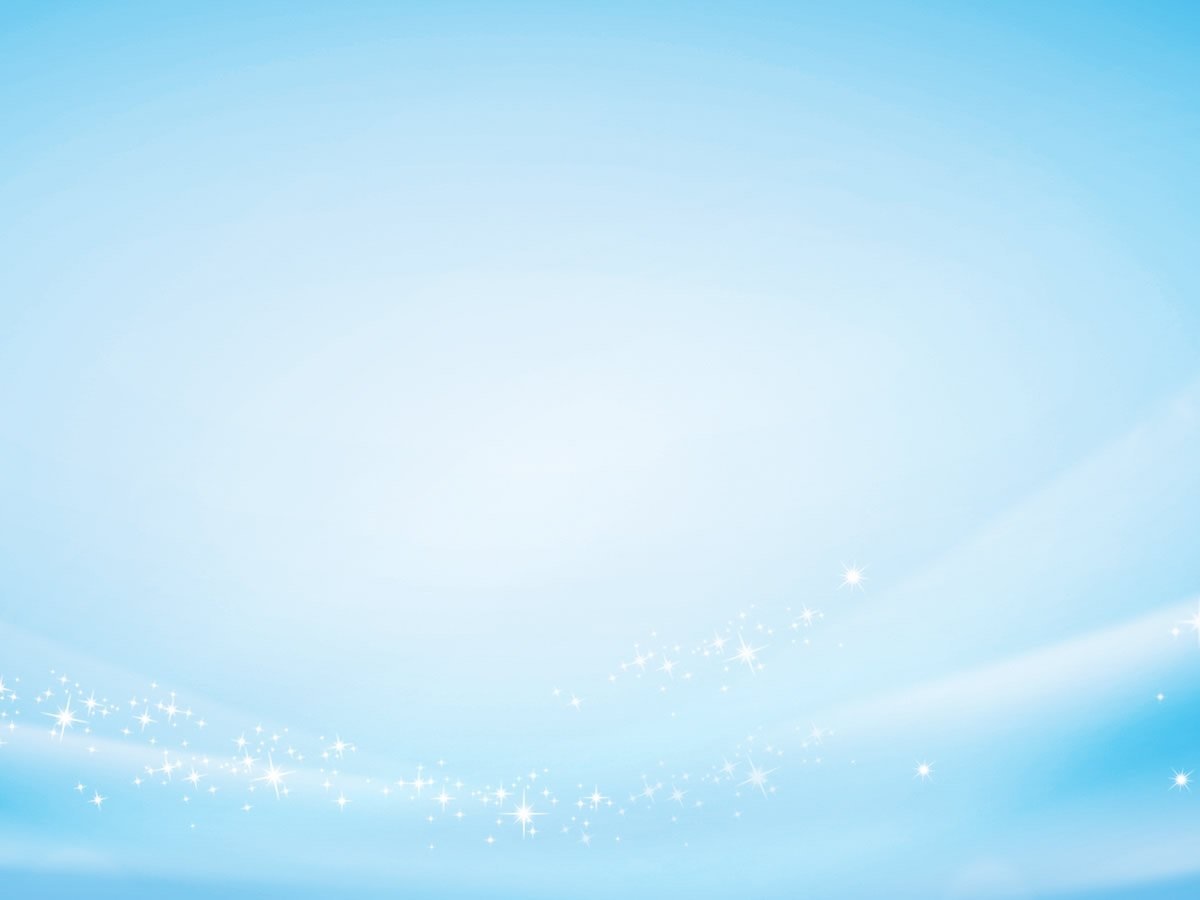 Раздел рабочей программы методиста «Организационно-методическая работа»
Задание: Сформировать общий пакет мероприятий, который относится к этому разделу.
(бланк)